Student name:  ____________________________
Date work completed: ________________________
Title: Analysing a narrative
Today we’re going to read part of a novel  called ‘Dombey and Son’ by Charles Dickens (1848). It tells the story of a family-run shipping firm.
Task 1:
Look at lines 1-7 carefully. Write down four things we learn about the characters:
1) _________________________________
2) _________________________________
3) _________________________________
4) _________________________________
Task 2: 
Look at lines 8-22 carefully. How does the writer use language to engage us as readers? Make notes on the text and then write out your answer.

Hint: The writer talks about how time makes Mr Dombey older and how it will make his son older, too. Look out for personification, similes, hyperbole (exaggeration), alliteration.
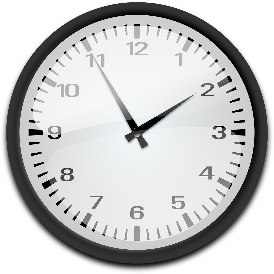 Task 3: 
Look at the whole text this time. Next to each paragraph write down the main topic of that paragraph. 

Bonus Challenge: How does the writer start the text? How do they end it? How are they able to keep us interested in the story the whole way through? Make notes on these areas.
Finished? Plan and write a short story about time. It could be about someone being born and getting older, or an elderly person looking back at their life, or something else like that.

Plan out key areas such as plot (key events), characters, themes and structure (order of ideas).